“ECO-FRIENDLY DECKING” PROPOSAL
“데크친환경 ” 제안서
The Bamboo in the Decking
B.P WOOD DECKING        
BAMBOO PRESSING WOOD
(고압축 천연목재)
Eco Grade
주식회사 휴플러스 (HUPLUS CO.,LTD )

  판매원   신  테  크
   062)515-7988   010-9784-6889
What is the Bamboo Pressing wood?
B.P WOOD란?
산림을 훼손 하지 않고 성장이 빠르며 어떠한 환경에서도 잘 자라는 대나무는 전 세계 건축가들에게 각광받는 건축자재로 떠오르고 있습니다. 또한 대나무는 1에이커당 12억톤의 이산화탄소를 정화시키는 자정능력을 지닌 100% 친환경 소재입니다.                 저희 B.P WOOD는 이러한 대나무를 소재로 초 고압(3000~5000ton)의 프레스 장비를 이용하여 목재의 고유성질을 유지시키면서 고밀도, 고강도의 목재로 재탄생시킨 친환경 고기능성 목재입니다.
Bamboo forest
Green technology
목재 건조기술
목재 고압축기술
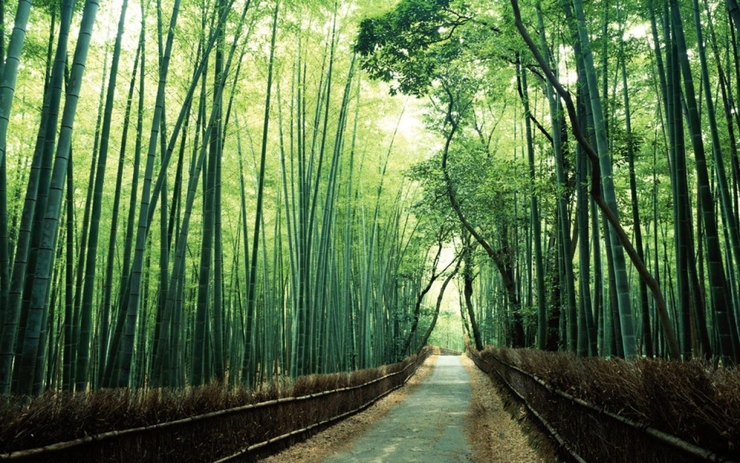 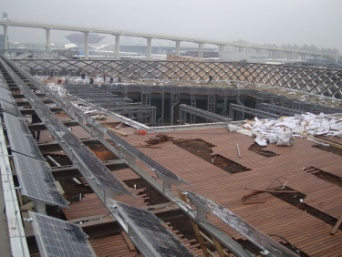 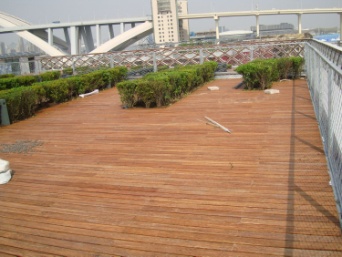 Eco –friendly green material
친환경 물질
Bamboo pressing wood
고압축 천연목재
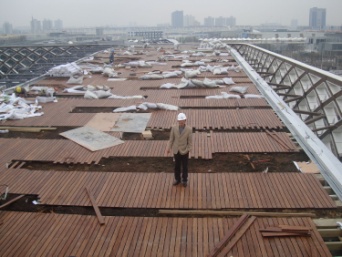 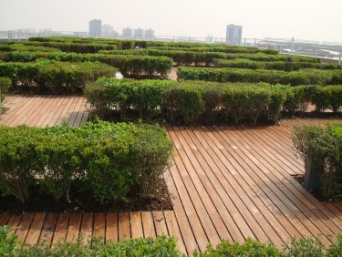 B.P WOOD DECKING
중국 상해 EXPO  프랑스관 시공 전경
2
Why the high pressing wood that B.P WOOD is eco-friendly?
고압축 천연목재 B.P WOOD가 친환경제품인 이유는?
원목을 이용하여 목제품을 제조하게되면 통상 원목부피의 25~40%의 정도의 제품이 생산되게 됩니다.
하지만 고압축 천연목재의 제조과정에서는 원목부피의 70%이상을 원재료로 이용할 수가 있을 뿐 아니라 경제성이 없어 버려지는 간벌목, 소경목, 연질목 등의 목재도 원재료로 이용할 수가 있어 산림자원의 낭비를 억제할 수 있습니다.
한편 고압축 천연목재 제조기술은 교토의정서에 의거 탄소장기고정화 기술로 지정하고 있고, 목재건축자재의 경우 탄소장기고정효과를 70년 인정하기때문에 고압축 천연목재는 친환경 건축자재로 인정받고 있으며 북미 유럽 일본 등지에서 차세대 건축자재로써 각광받고 있습니다.
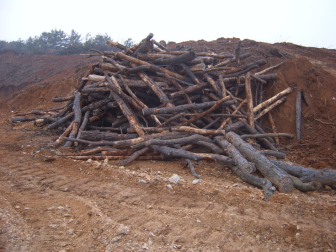 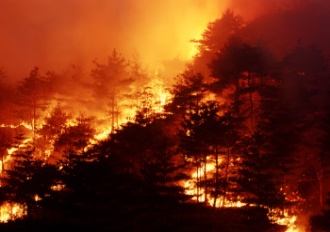 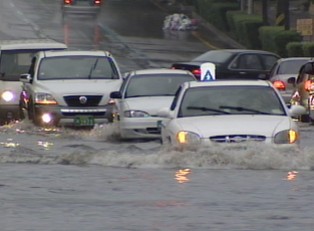 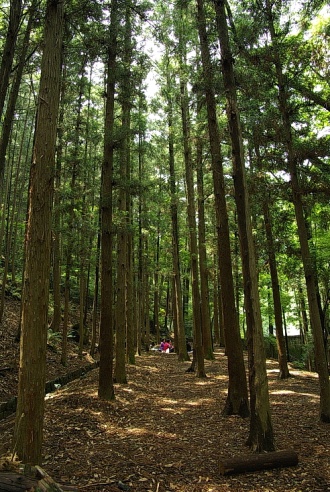 3~5년 이내 자연분해 (탄소배출권 손실)
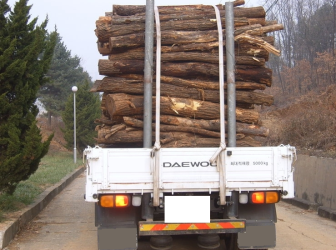 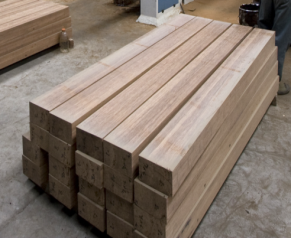 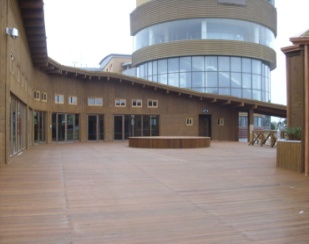 탄소장기고정효과                (70년 인정)
3
The Feature of high pressing wood
고압축 천연목재의 특징
1. 쇠처럼 단단하다.
Iron wood(쇠처럼 단단한 나무)라 불리며 이는 마치 쇠와 유사한 경도로 단단함이 대리석과 같아 불리는 명칭이다.
따라서 하이힐이나 가구의 움직임, 날카로운 외부 충격으로부터 표면에 손상이 거의 없으므로 세련된 외관을 오래 유지 할 수 있다.

2. 치수가 안정적이다.
노출된 환경에서도 방부목에 비하여 2배 이상의 치수안정성을 갖는다.
따라서 시공 후 오랜 시간이 지나도 시공직후의 깔끔한 원형을 유지할 수 있다.

3. 반영구적 수명을 갖는다.
뒤틀림, 구부러짐, 할열, 부후 등으로부터 20년 이상의 내구년한을 갖습니다.

4. 목재의 천연질감을 그대로 가지고 있다.
건조, 압축단계를 거쳤지만 목재의 성질을 그대로 유지시키면서 가공하였기에 목재의 천연질감을 그대로 지니고 있습니다.
목분을 이용한 합성목재가 플라스틱의 느낌을 주는 한계를 완벽하게 극복하여 천연나무보다 더 자연스러운 질감을 갖습니다.

5. 어떠한 환경에서도 사용이 가능하다.
습기에 의한 영향을 거의 받지 않아 욕실 주방 수영장 데크 등 어느 곳에서도 사용이 가능합니다.

6. 친환경적인 제품이다.
산림훼손이나 폐목의 소각으로인한 자연의 파괴를 막고 심지어 제품의 압축생산 과정에 있어서도 버려지는 폐목을 태워 동력을 발생시킵니다.
4
The Flow of decking meterials in korea
데크재의 시장흐름
5
Comparison between B.P WOOD and Other Materials
고압축 천연목재와 다른 소재의 비교
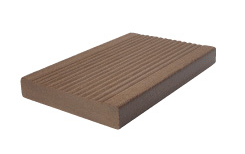 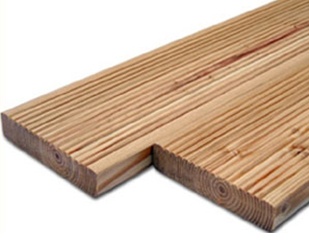 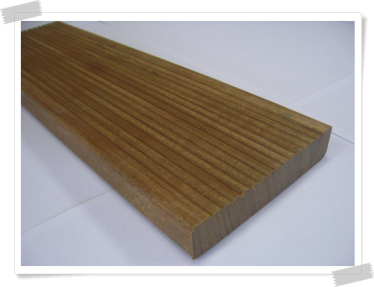 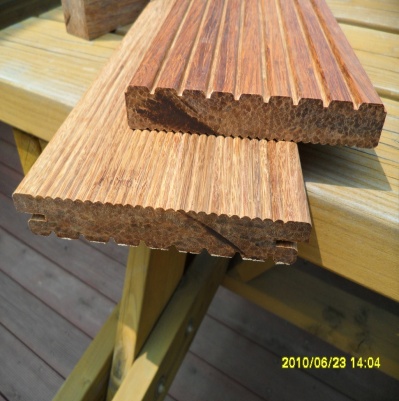 6
유해물질 검출시험(첨부자료1) - 에코등급
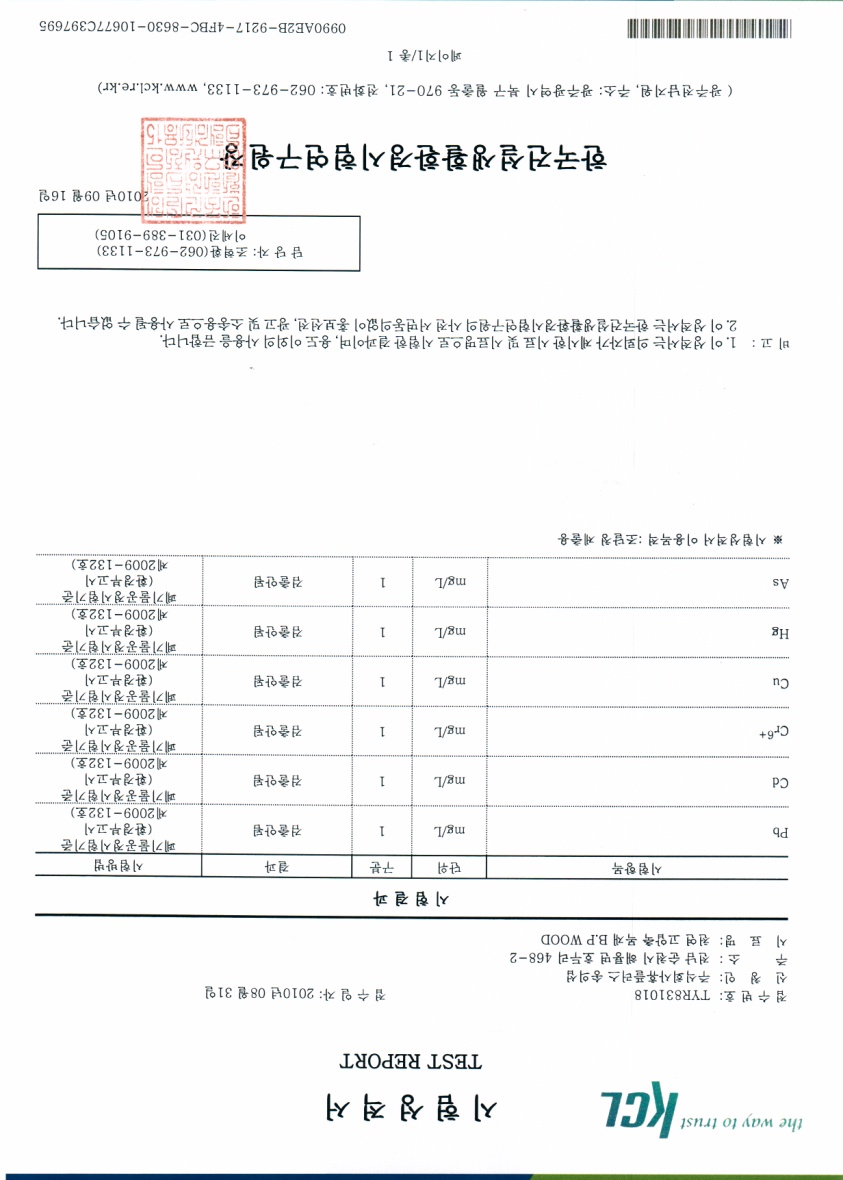 6+
*등급에 따라 경미한 차이는 있을 수 있습니다.
7
물리성 시험(첨부자료2) - 에코등급
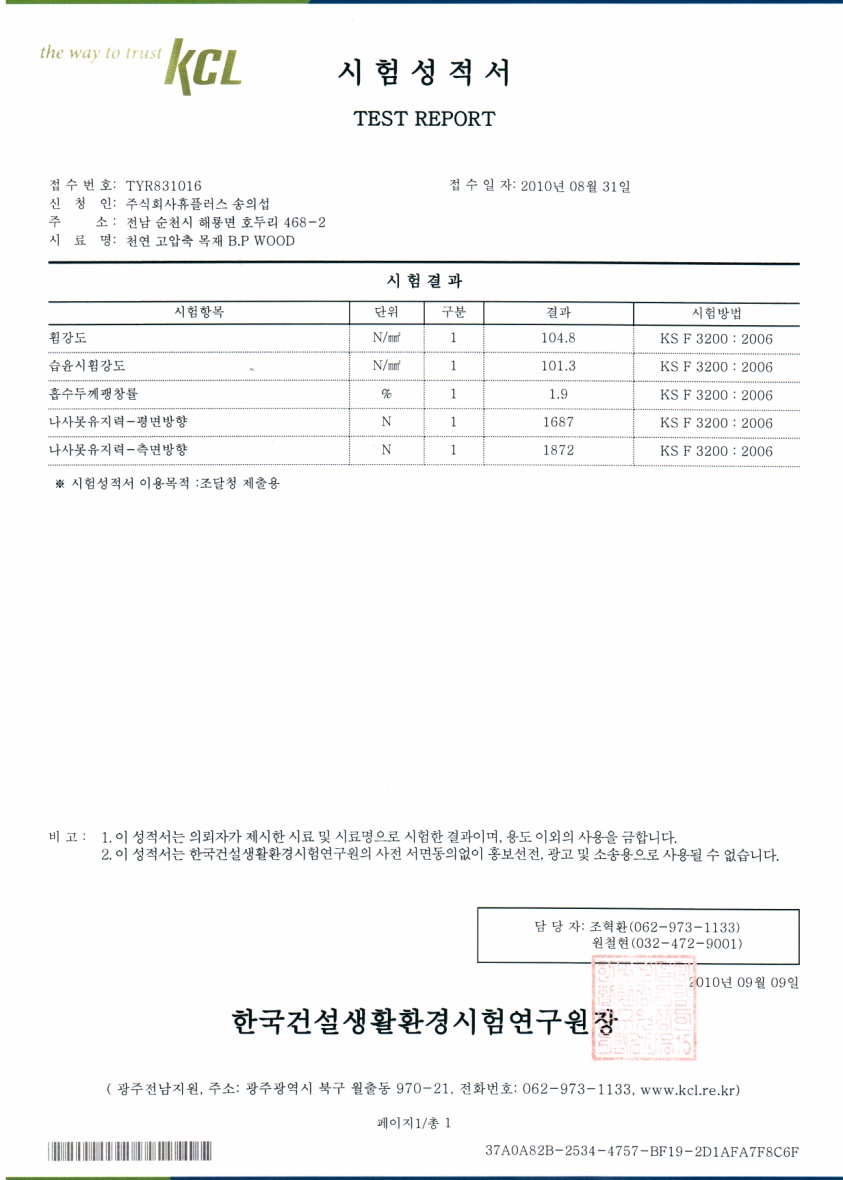 *등급에 따라 경미한 차이는 있을 수 있습니다.
8
포름알데히드 방산 시험(첨부자료3) - 에코등급
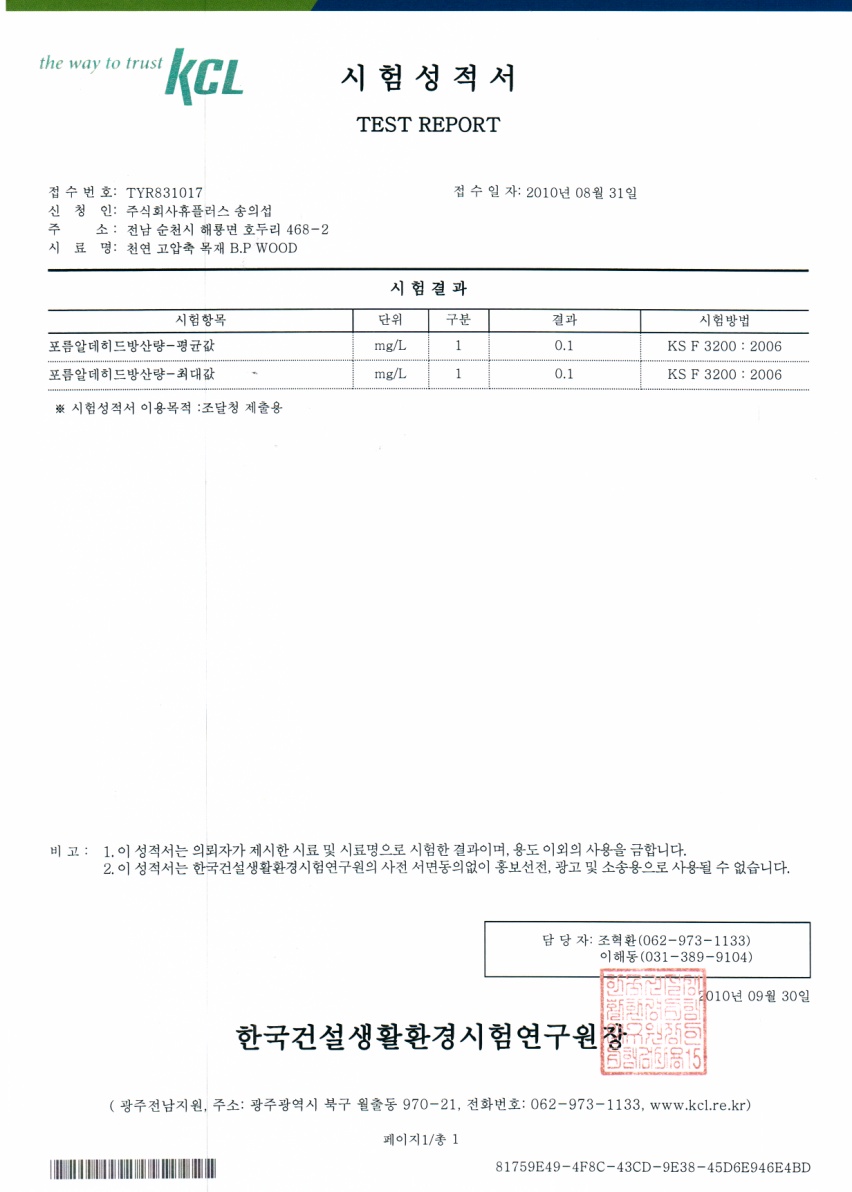 평균0.1
최대0.1
Super E0등급
30개 이상의 시료를 무작위로 검사하여 검출된 포름알데히드 방산량 시험에서 B.P WOOD는 0.1이라는 슈퍼E0등급을 획득하였습니다. 
  이는 실외자제로서는 물론이며 실내의 가구의 재료로까지 사용이가능한 최우수 친환경 건축자재임을 뜻합니다.
“실내공기질  관리법에 의한 포름알데히드 등급표”
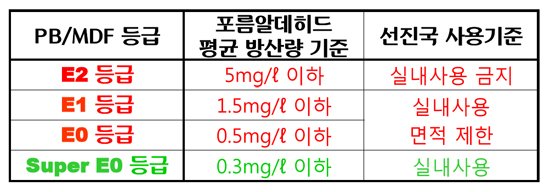 *등급에 따라 경미한 차이는 있을 수 있습니다.
9
경도 비교 그래프 - 에코등급
목재의 경도가 2000psi 이상일 때 오일 마감이 가능하며 가구의 이동이나 하이힐에 의한 상처를 방지 할 수 있습니다.
10
치수안정성 비교 그래프 - 에코등급
11
해외 시공사례
(Australia, Germany /데크, 파고라)
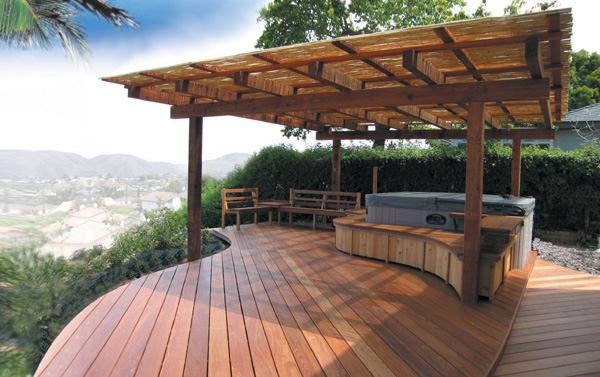 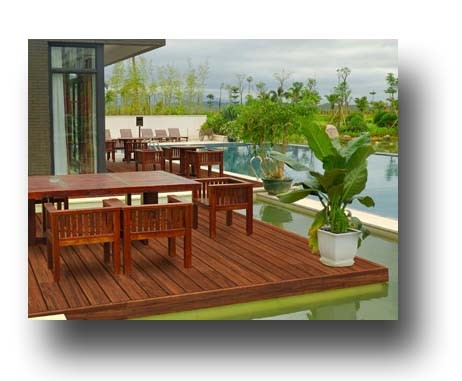 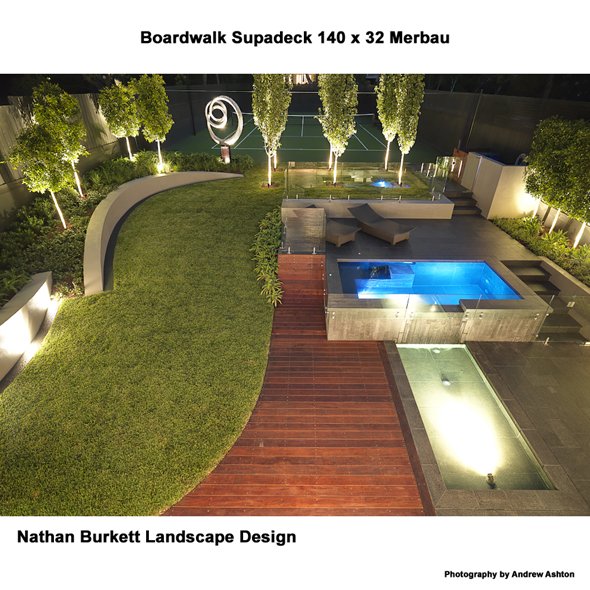 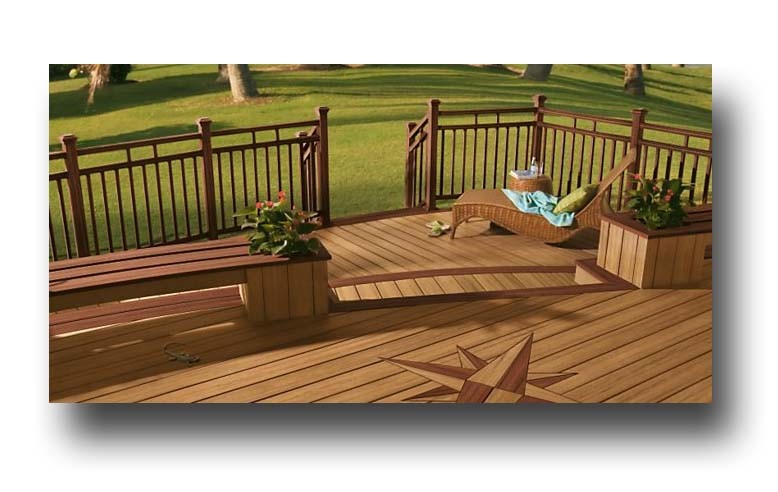 12
국내 시공사례
(벌교 세망 재해위험지구 정비공사)
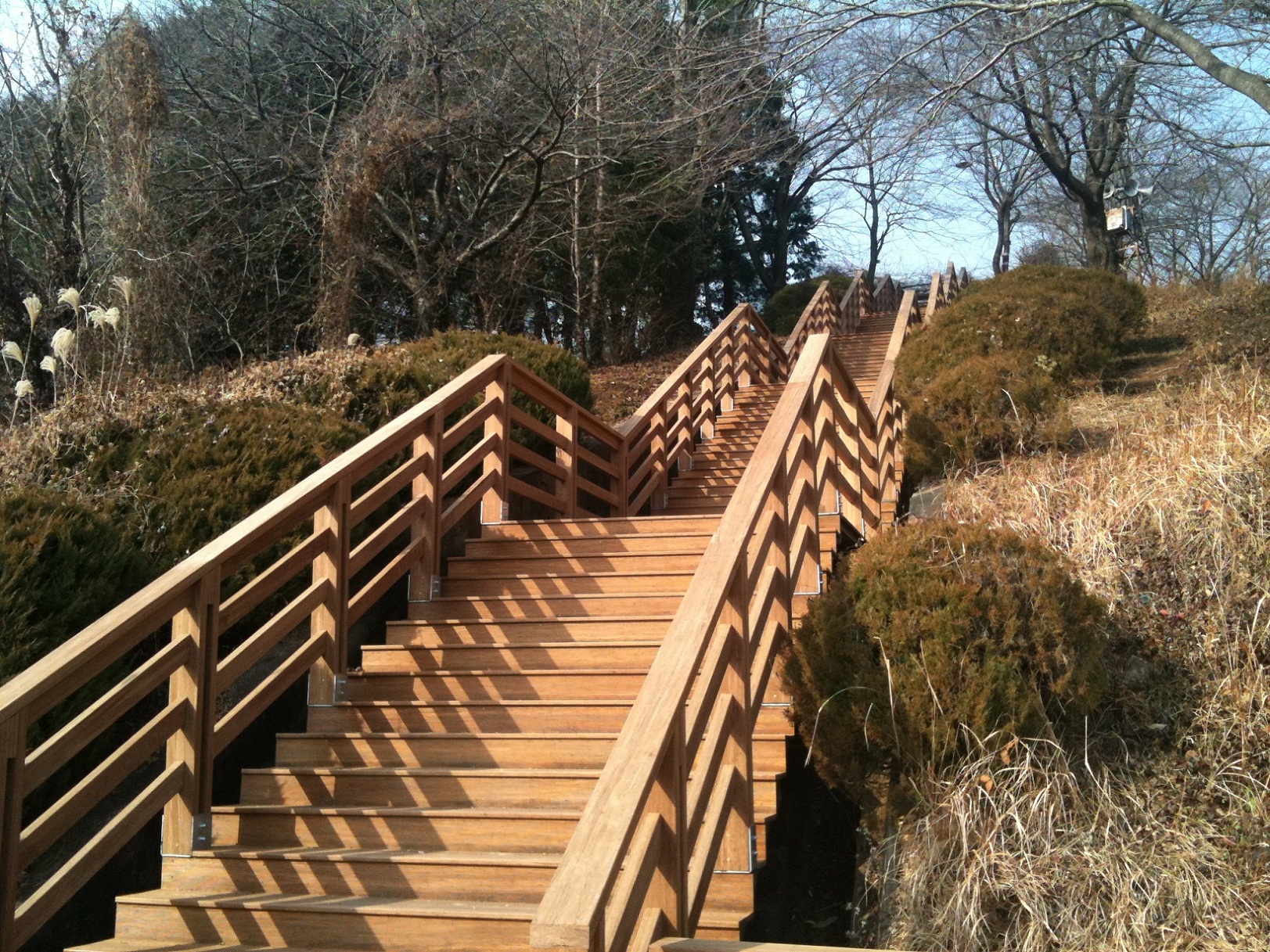 13